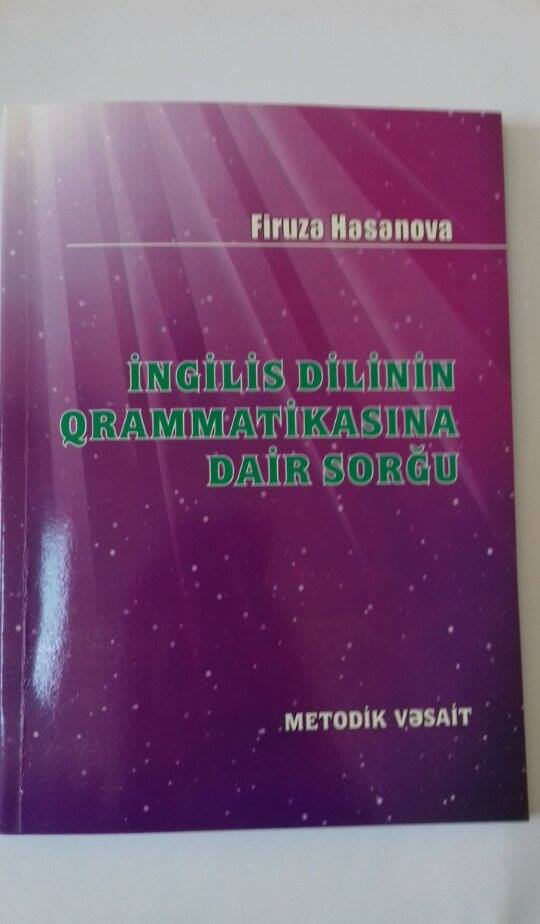 İNGİLİS dilinin qrammatikasına dair sorğu
Metodik  vəsait
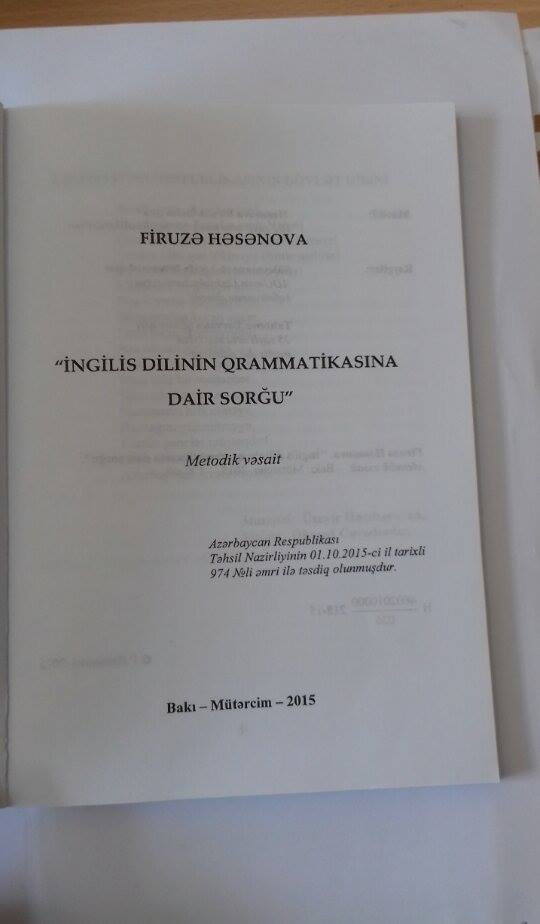